لارشاد التربوي  -3-
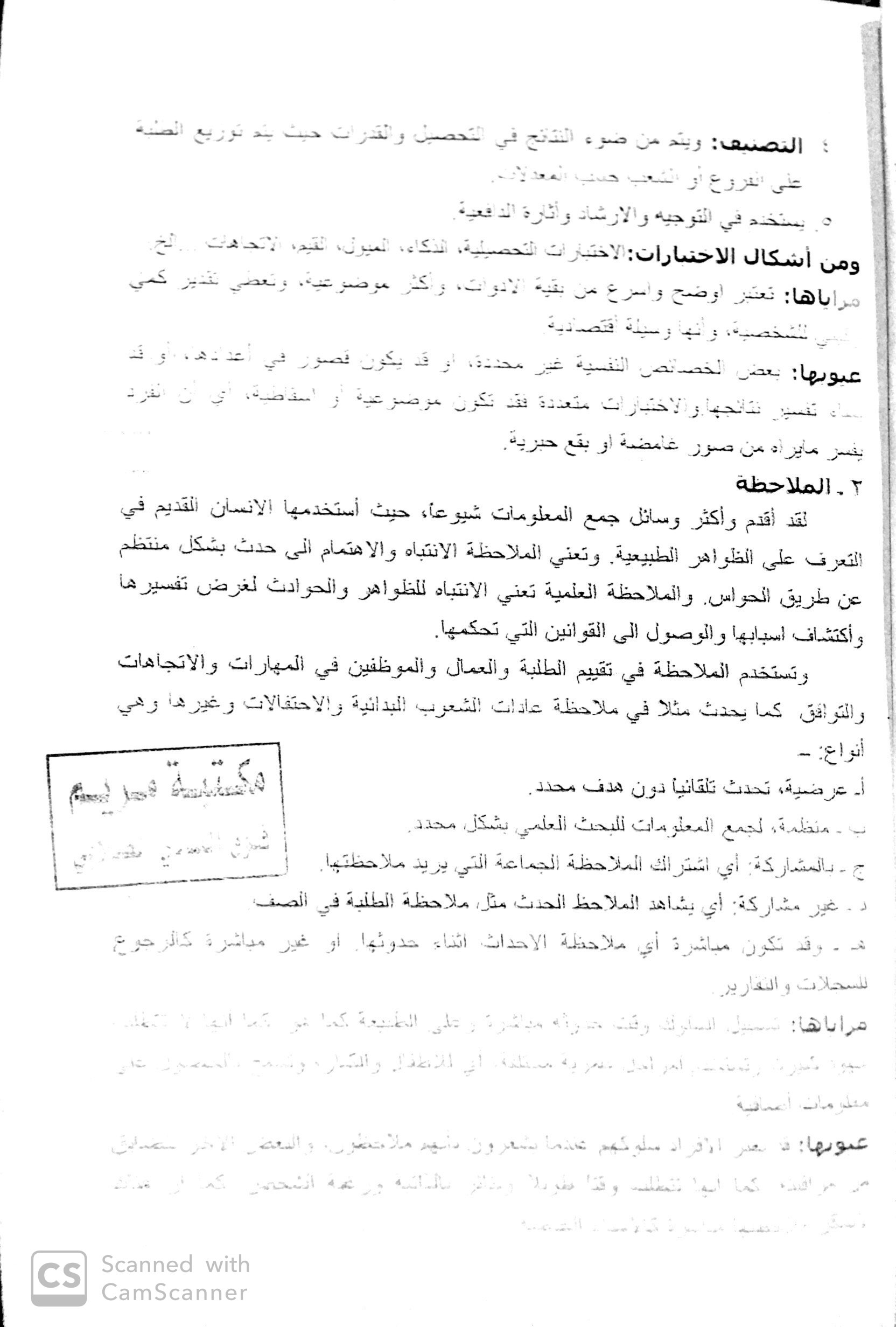 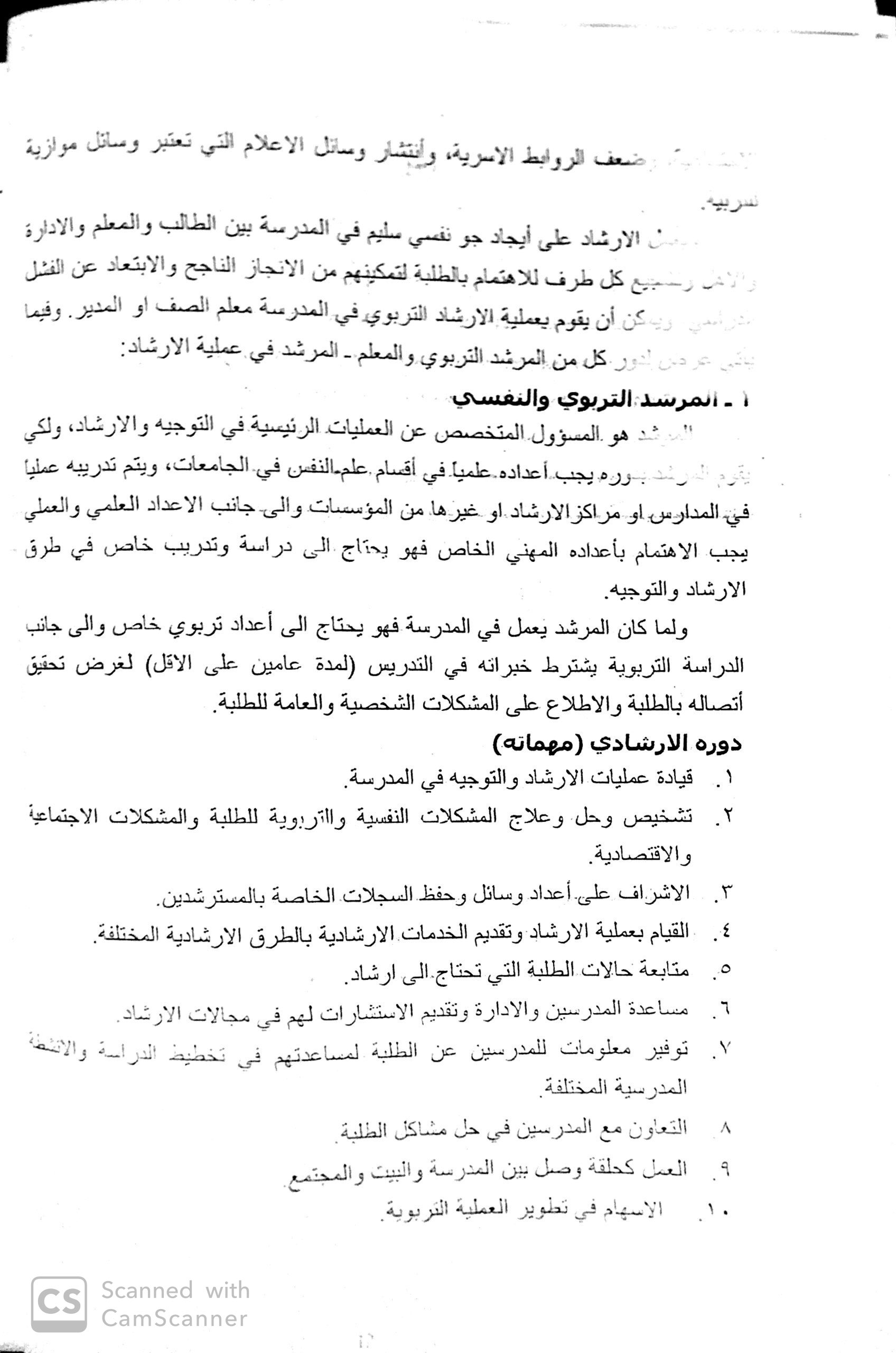 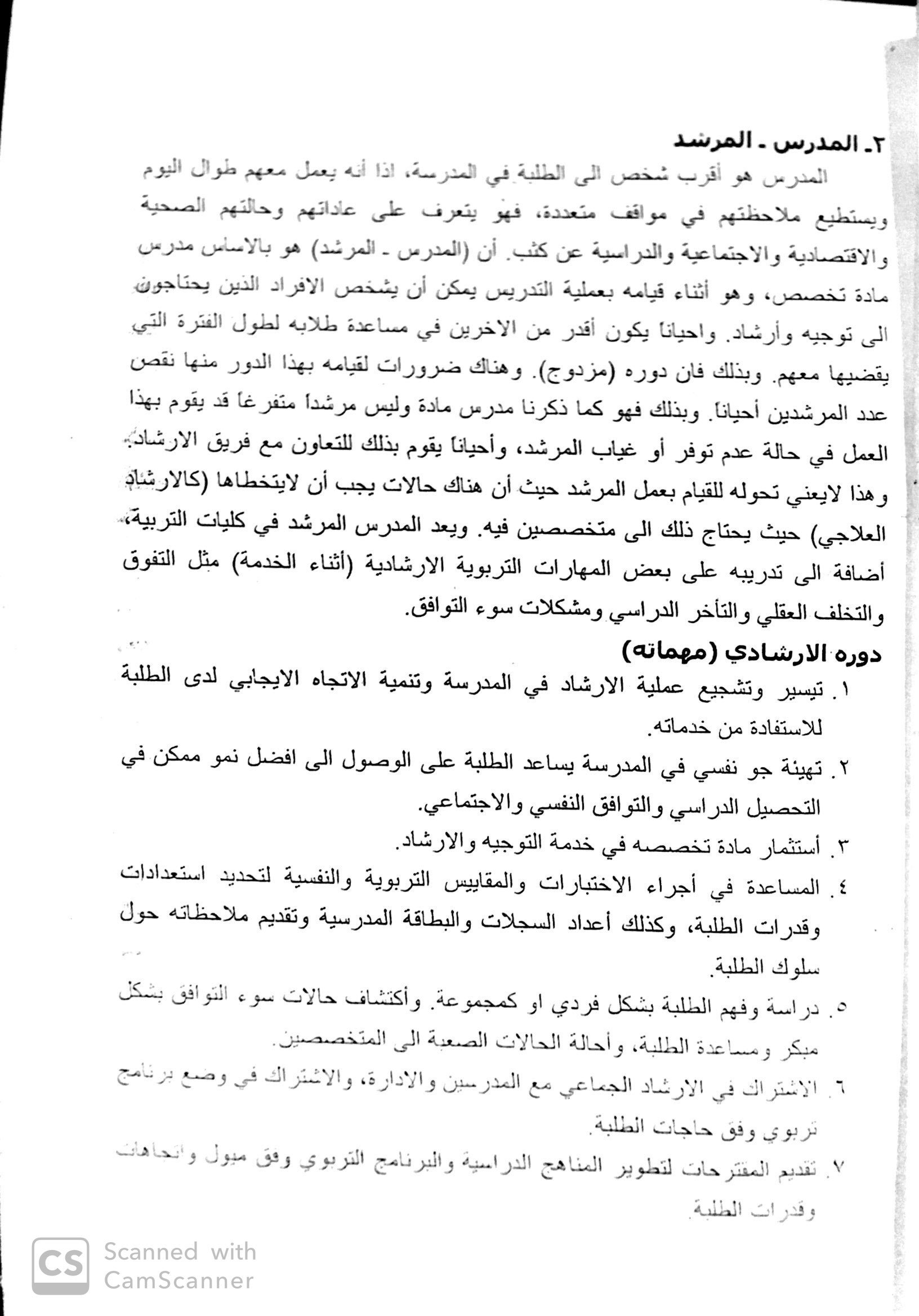 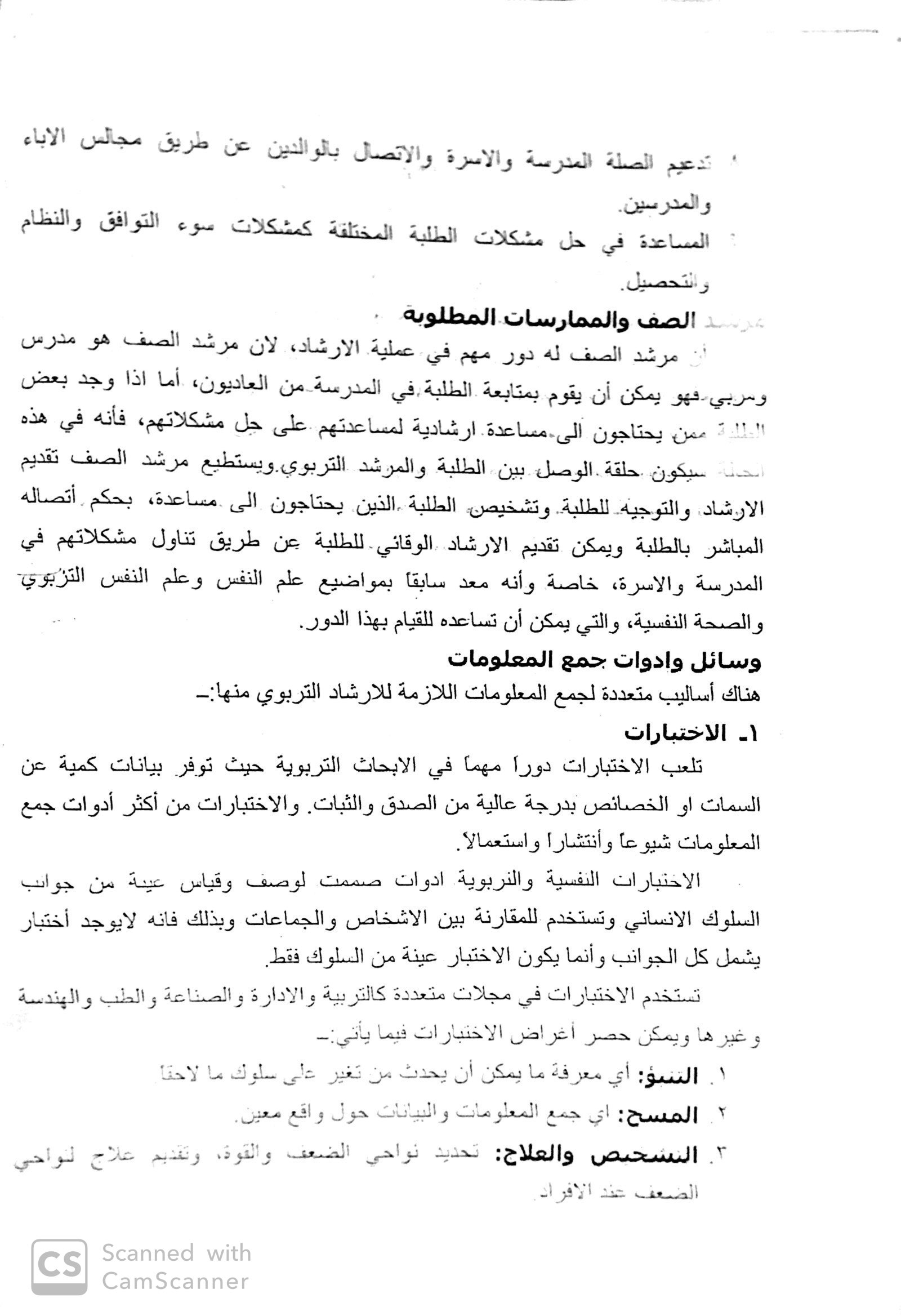